IL CONTROLLO DELL’ASMA
E LA VALUTAZIONE DI GRAVITÀ
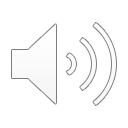 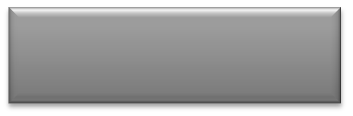 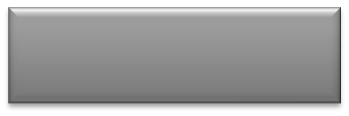 Uso del farmaco al bisogno
Instabilità, peggioramento
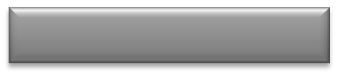 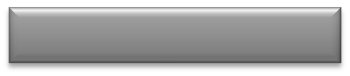 Sintomi
Riacutizzazioni
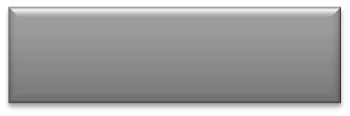 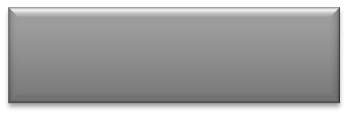 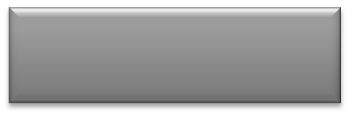 Decadimento della funzione polmonare
Comparsa di effetti avversi della terapia
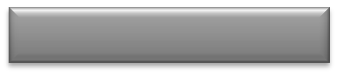 Funzione polmonare
Attività fisica
Obiettivi del trattamento dell’asma: controllo attuale vs rischio futuro
Controllo della malattia
Raggiungere
Prevenire
Il controllo attuale
Il  “rischio futuro”
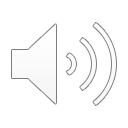 Valutazione del controllo
Entrambi i domini, ovvero il controllo dei sintomi e il rischio di eventi futuri, devono essere valutati.
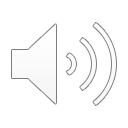 [Speaker Notes: Diapo contenuta anche nel set internazionale.Eliminerei la frase in rosso perche’ puo’ ingenerare confusione circa l’importanza della spirometria]
Fattori di rischio per outcomes sfavorevoli
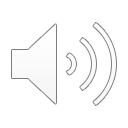 Fattori di rischio per outcomes sfavorevoli
Fattori di rischio per lo sviluppo di limitazione fissa del flusso aereo:

Assenza di trattamento con ICS
Esposizione: fumo di sigaretta, agenti chimici nocivi, esposizione occupazionale
Basso FEV1 basale , ipersecrezione cronica di muco, eosinofilia ematica o nell’espettorato
Fattori di rischio per  effetti collaterali del trattamento:

Sistemici: uso frequente di OCS; assunzione di ICSper lunghi periodi, ad alti dosaggi ti, assunzione di inibitori del citocromo P450
Locali: ICS ad alti dosaggi, inadeguata tecnica inalatoria
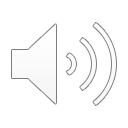 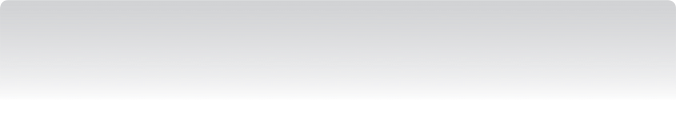 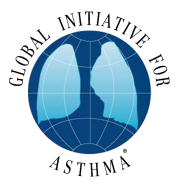 Ciclo di gestione dell’asma basato sul controllo
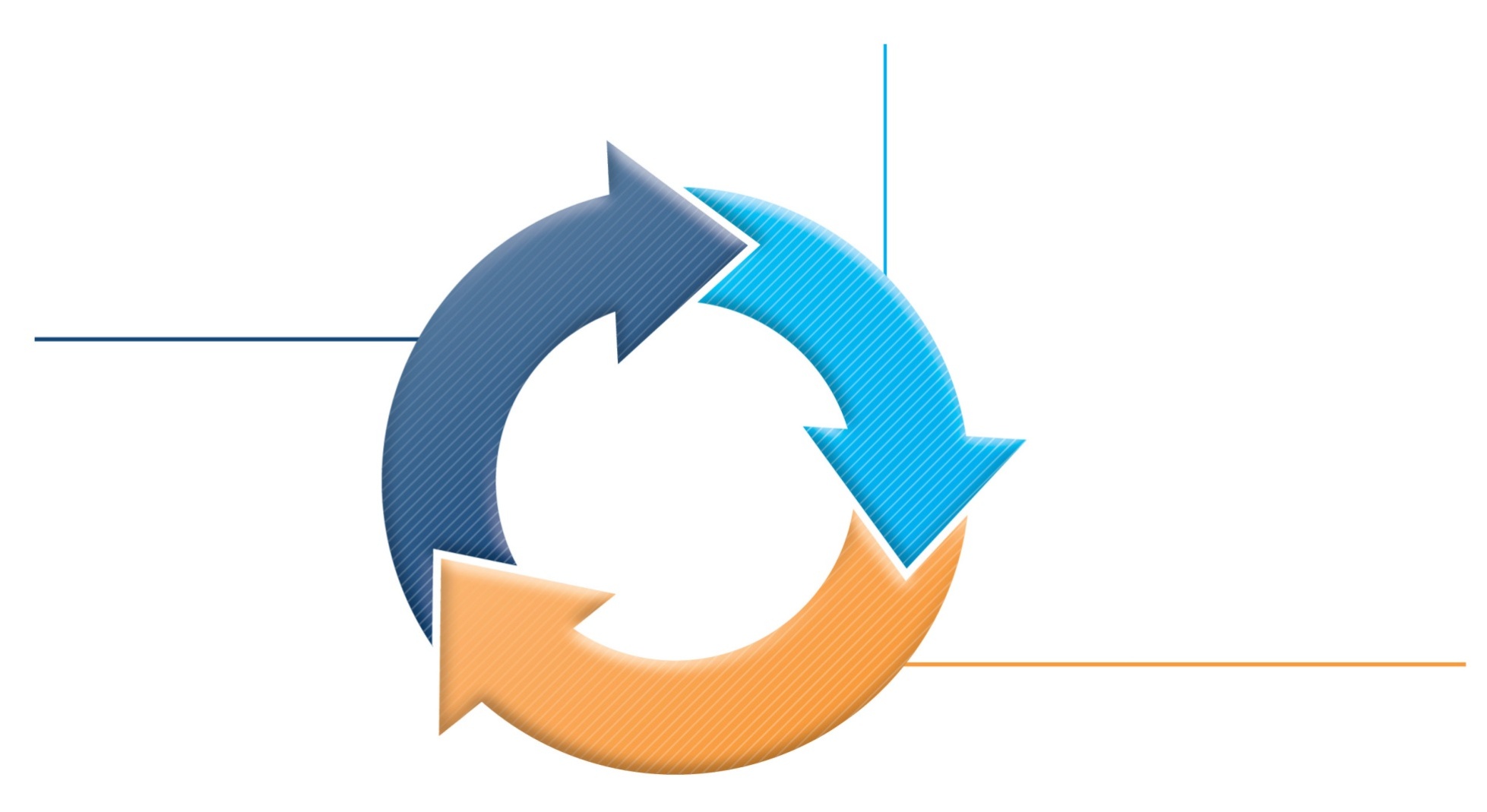 DiagnosiControllo dei sintomi e fattori di rischio(inclusa la funzionalità respiratoria)
Tecnica inalatoria e aderenza terapeutica
Preferenze del paziente
VALUTAZIONE
RIVALUTAZIONE DELLA RISPOSTA
Sintomi
Riacutizzazioni
Effetti collaterali
Soddisfazione del paziente
AGGIUSTAMENTO TRATTAMENTO
Terapia antiasmatica
Strategie non farmacologiche
Trattamento dei fattori di rischio modificabili
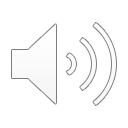 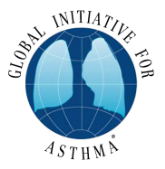 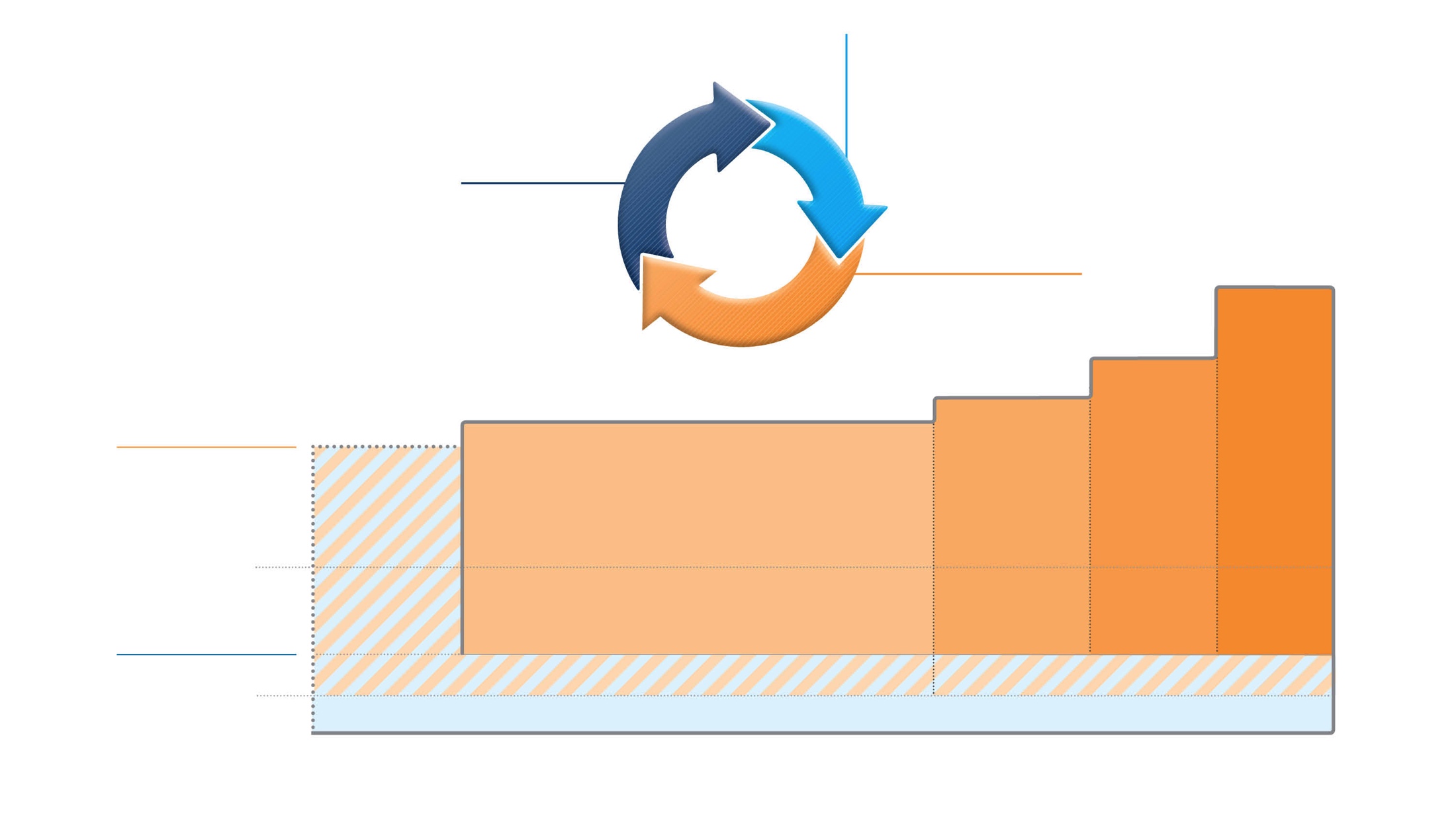 Conferma della diagnosi se necessario  Controllo dei sintomi e dei fattori di rischio modificabili (includi prove funzionali)
Comorbidità
Aderenza terapia e corretta tecnica inalatoria
 Obiettivi del paziente
Gestione terapeutica in base al grado di severità
Adulti e adolescenti dai 12 anni
MISURA
RIVALUTA
Gestione personalizzata asma:
Valuta e misura, adatta la terapia, rivaluta
Sintomi  Riacutizzazioni  Effetti collaterali  Spirometria-PEF
Soddisfazione paziente
ADATTA
Trattamento dei fattori di rischio modificabili e delle comorbidità
Strategie non farmacologiche  Educazione e training
Farmaci anti-asmatici
STEP 5
Alte dosi  ICS-LABA
In base al fenotipo considerare
± add-on  therapy,  es.tiotropio,  anti-IgE,
anti-IL5/5R,
anti-IL4R
Asthma medication options:  Adjust treatment up and down for  individual patient needs
STEP 4
Dosi intermedie  ICS-LABA
STEP 3
Basse dosi ICS-LABA
STEP 2
Basse dosi giornaliere di cortisonico inalatorio(ICS), o ICS-formoterolo al bisogno *
CONTROLLORI
PREFERITI
Per prevenire riacutizzazioni e controllare i sintomi
STEP 1
Basse dosi al bisogno
ICS-formoterolo *
Antagonisti dei recettori dei leucotrieni (LTRA), o basse dosi di  ICS prese quando si assume SABA †
Dosi elevate  ICS, add-on  tiotropio, o  add-on LTRA #
Aggiungere
Basse dosi   OCS, ma atz. complicanze
Dosi intermedie  ICS,o basse dosi  
ICS+LTRA #
Atre  opzioni di controllo
Basse dosi  ICS  quando si assume SABA †
SINTOMATICI PREFERITI
ICS-formoterolo a basse dosi al bisogno *
‡
ICS-formoterolo a basse dosi al bisogno
Altre 
opzioni sintomatiche
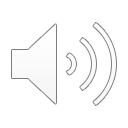 Al bisogno β2 –agonisti  a breve durata d’azione (SABA)
*  Off-label; data only with budesonide-formoterol (bud-form)
† Off-label; separate or combination ICS and SABA inhalers
‡ Low-dose ICS-form is the reliever for patients prescribed  bud-form or BDP-form maintenance and reliever therapy
# Consider adding HDM SLIT for sensitized patients with allergic rhinitis and FEV  >70% predicted
1
© Global Initiative for Asthma, www.ginasthma.org
[Speaker Notes: Comment that we have made the figure in landscape orientation, so that the arrowed circle will always be seen]